Туберкулез и методы борьбы с болезнью
Цель моего проекта: изучить и понять причины изменения численности заболеваемости туберкулезом в Санкт-Петербурге.
Задачи моего проекта: 
Изучить статистику заболеваемости
Рассмотреть литературу по данной теме
Провести социологический опрос
Проанализировать полученные данные
Сделать выводы(в виде таблицы, диаграммы, графика и т.п)
Гипотеза моего проекта: Я предполагаю, что рост числа заболевших туберкулезом в Санкт-Петербурге может уменьшаться за счет повышения профилактических мер борьбы с болезнью.
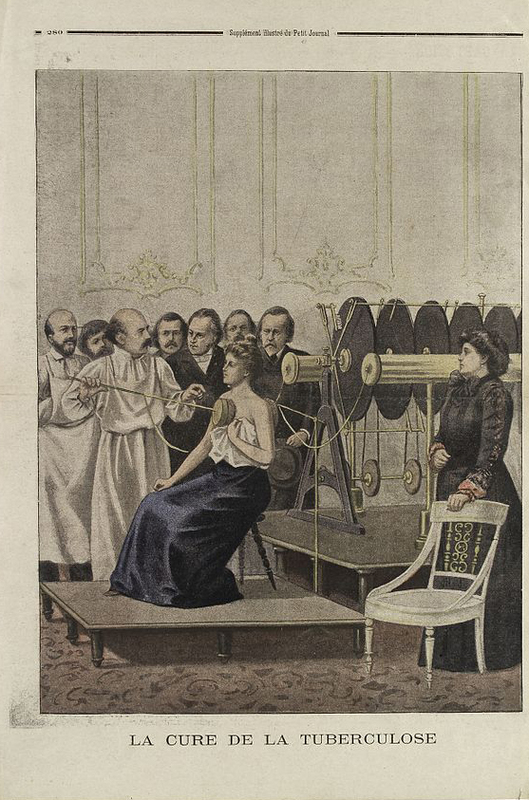 История болезни
Туберкулез был известен еще с глубокой древности. Благодаря широкому распространению этой болезни Гиппократ, пользуясь доступными в то время методами исследования, обнаружил у многих больных острые и хронические заболевания легких. В древнем Китае, Индии описаны классические симптомы заболевания легких, которые свидетельствуют, что люди, проживавшие на этих территориях, страдали чахоткой. На территории России в XVI-XVII вв. в летописях упоминается «злая сухота». Однако в XIX веке произошел значительный прогресс в понимании природы болезни.
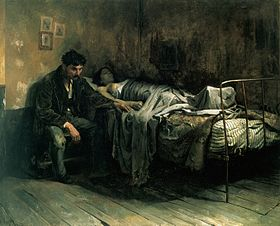 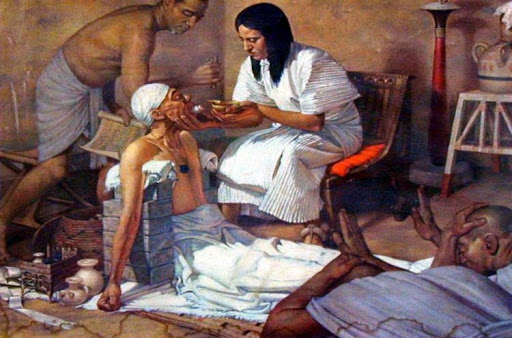 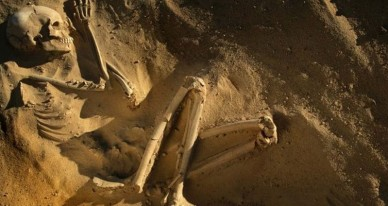 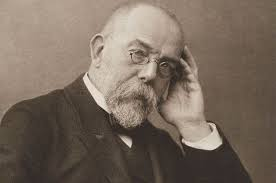 История открытия палочки Коха
В 1882 году, проявляя адское терпение, Роберт Кох, пользуясь изобретенным им способом окраски и культивирования микробов, открыл возбудителя туберкулёза. 24 марта 1882 года на заседании общества врачей в Берлине Кох сообщил об открытии возбудителя туберкулеза («палочка Коха»).
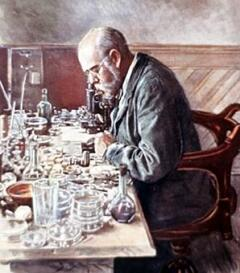 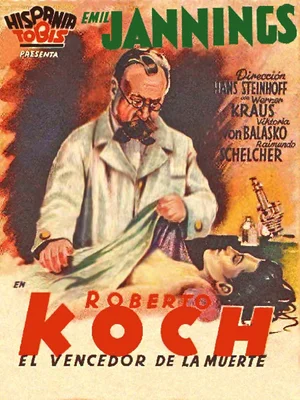 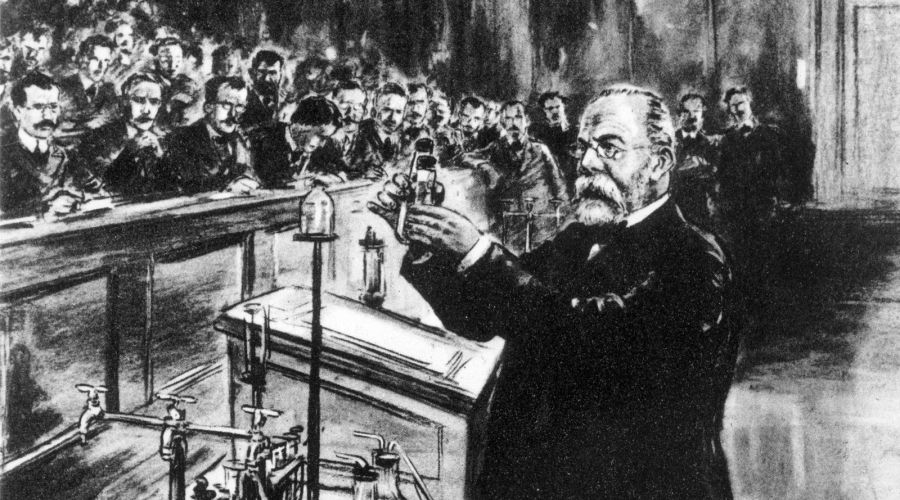 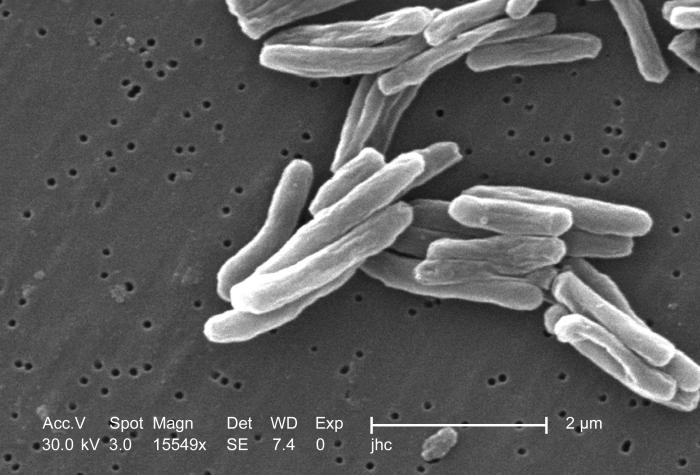 Что из себя представляет палочка Коха?
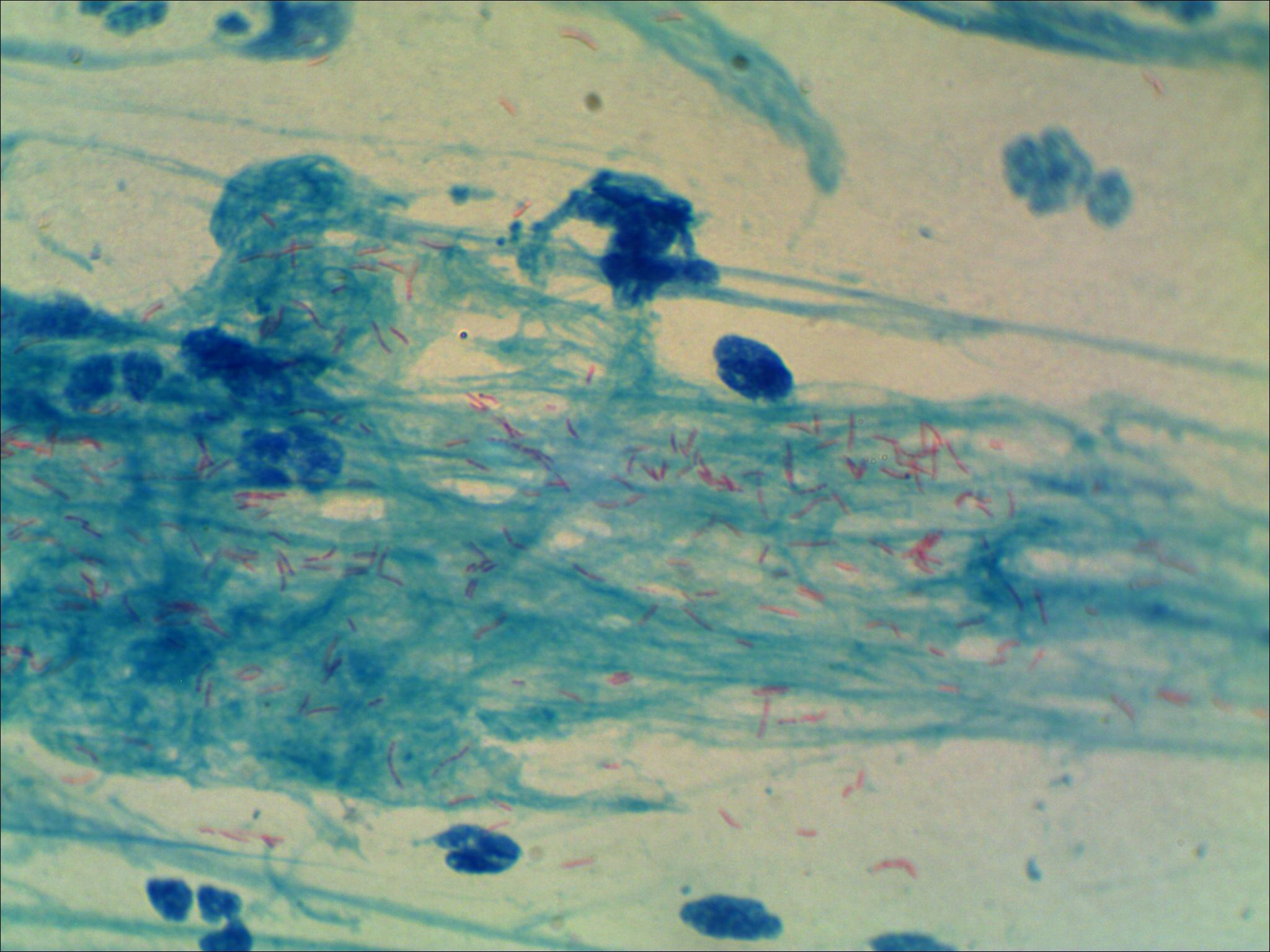 Микробактерия туберкулеза относятся к прокариотам. Форма — слегка изогнутая или прямая. Микобактерии неподвижны, не образуют спор и капсул. Растут на плотных питательных средах медленно: при оптимальной температуре видимые колонии появляются через 34—55 суток. Колонии чаще характерного цвета «слоновой кости».Размножается туберкулезная палочка простым делением на две клетки.
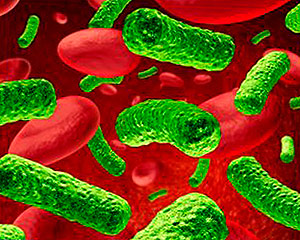 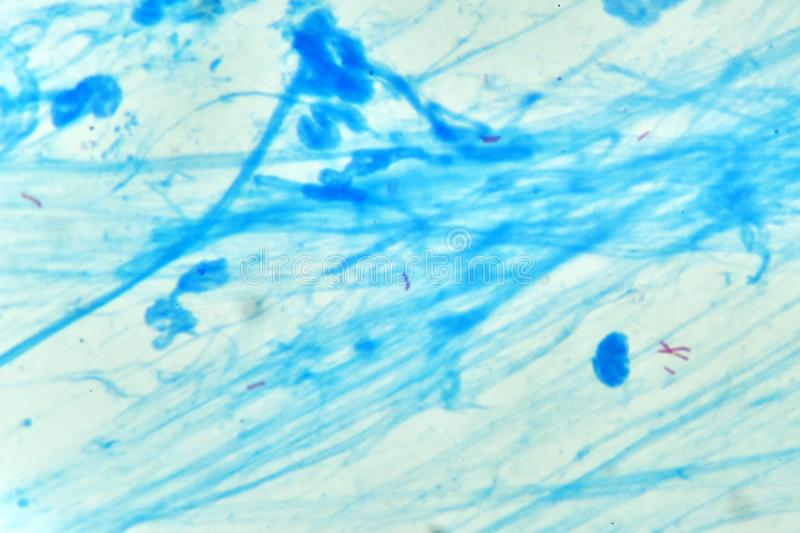 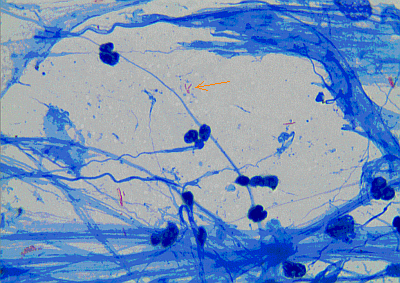 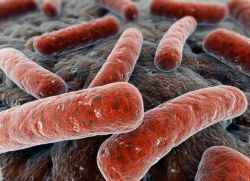 Распространение туберкулеза
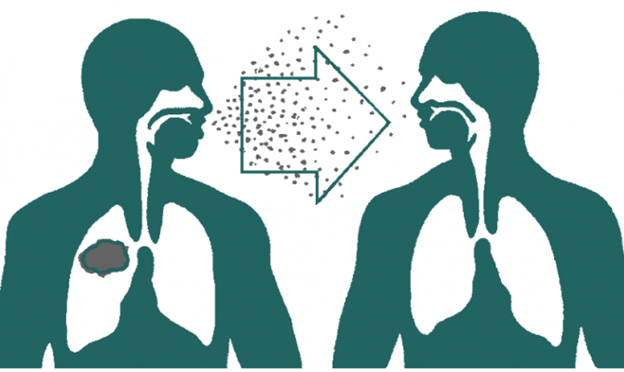 Как же происходит распространение туберкулеза? Чаще всего (в 85—95% случаев) заражение происходит воздушно-капельным путем(нос, гортань, дыхательное горло, бронхи, альвеолы), но в ряде случаев (в 5—15%) они попадают в организм через пищеварительный тракт (рот, миндалины, пищевод, желудок и кишечник).
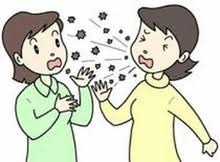 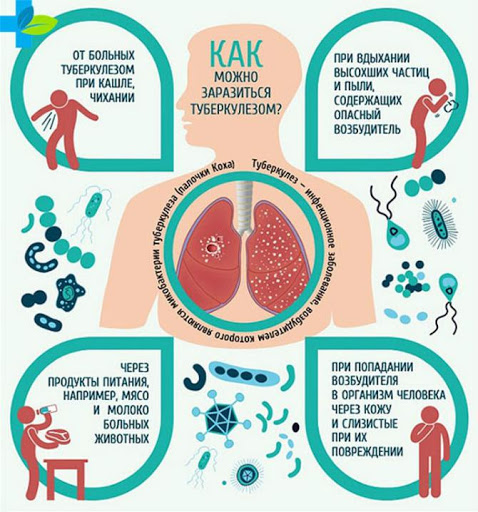 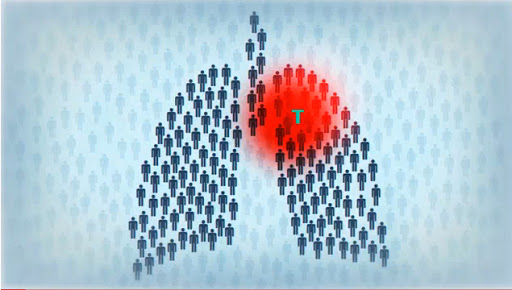 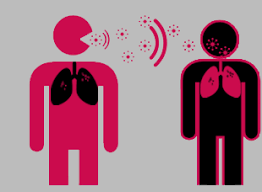 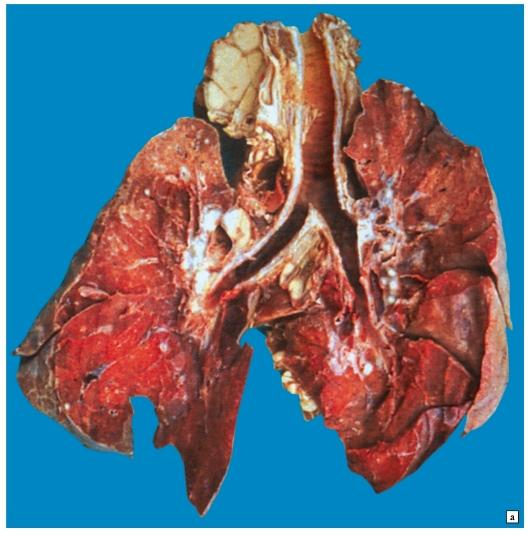 Что поражает туберкулез?
Многие считают, что туберкулез - это болезнь, которая поражает единственный орган - легкие. Однако это не совсем так. Бывает туберкулез костей, центральной нервной системы, почек,селезенки, печени, гортани, слизистых оболочек, лимфатических узлов, кожи, выделительной и половой системы, позвоночника, и даже глаз.
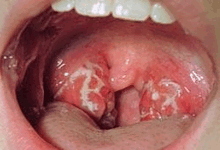 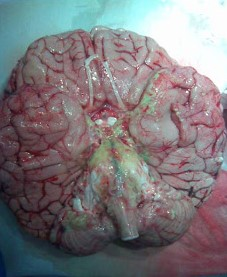 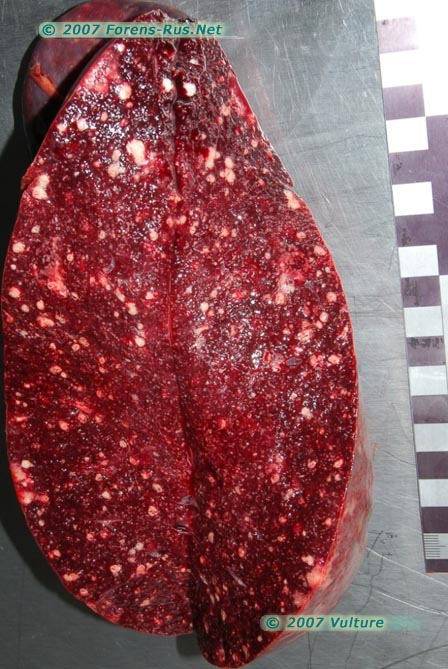 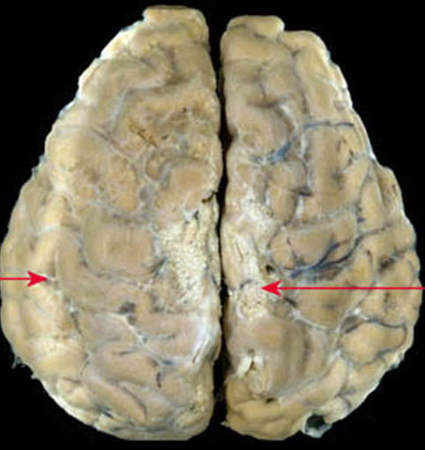 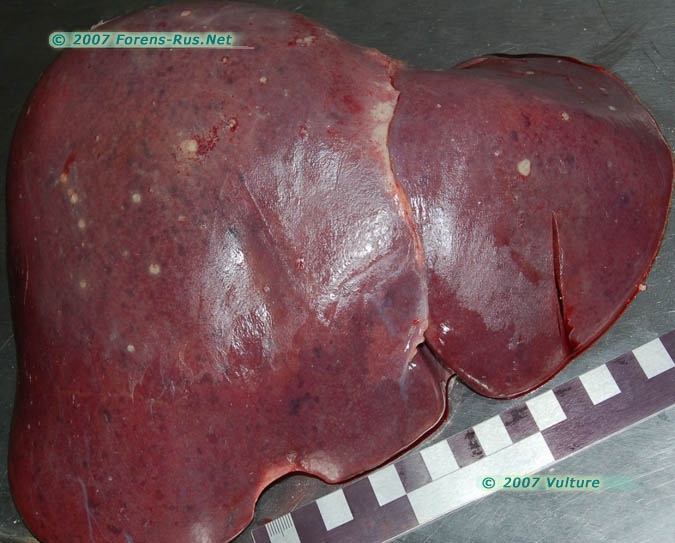 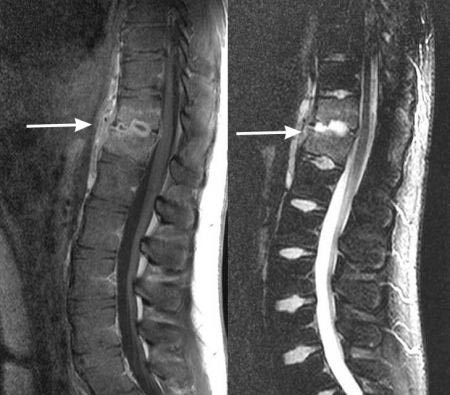 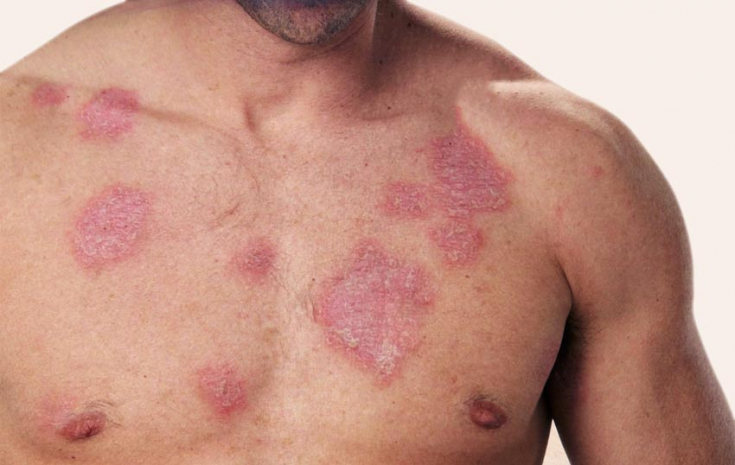 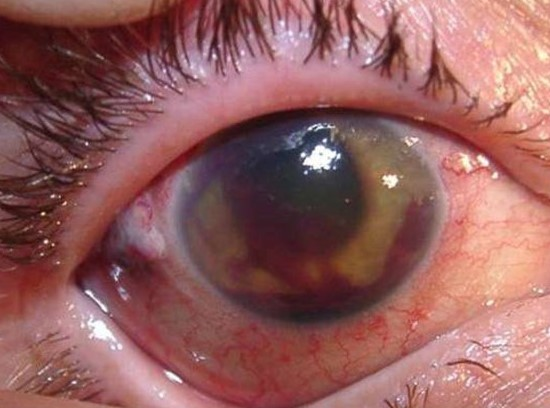 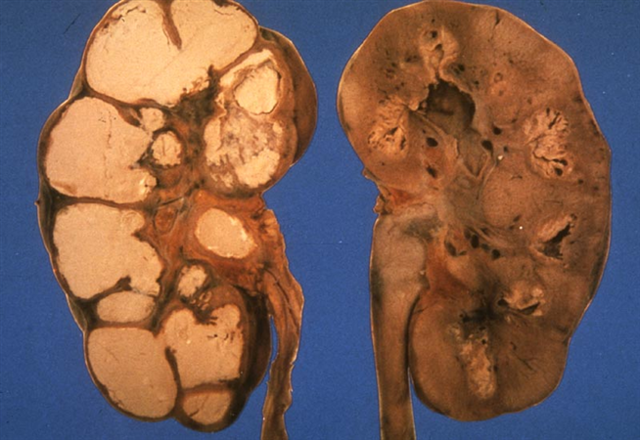 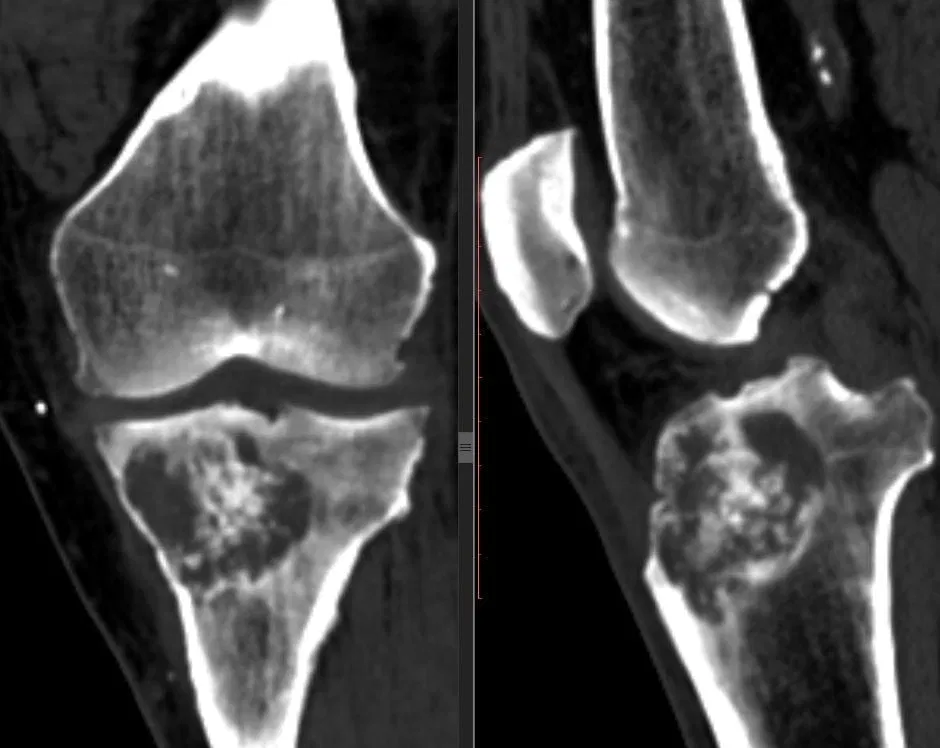 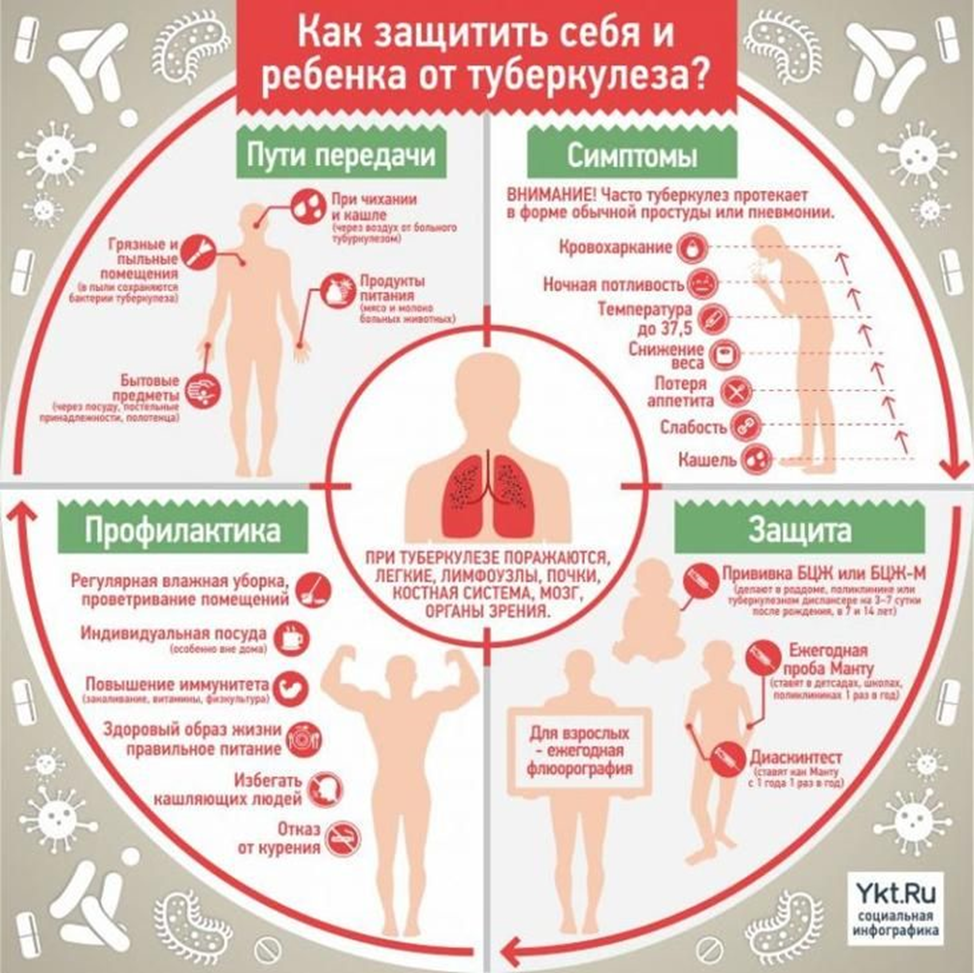 Меры профилактики
Существуют различного рода мероприятия, направленные на борьбу с туберкулезом. Основные из них: 
мероприятия социальной направленности 
медицинские профилактические мероприятия
противоэпидемические мероприятия
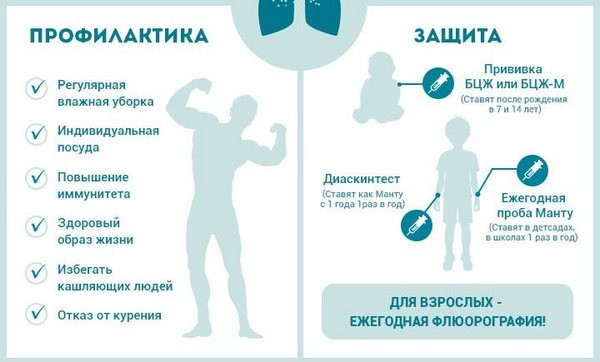 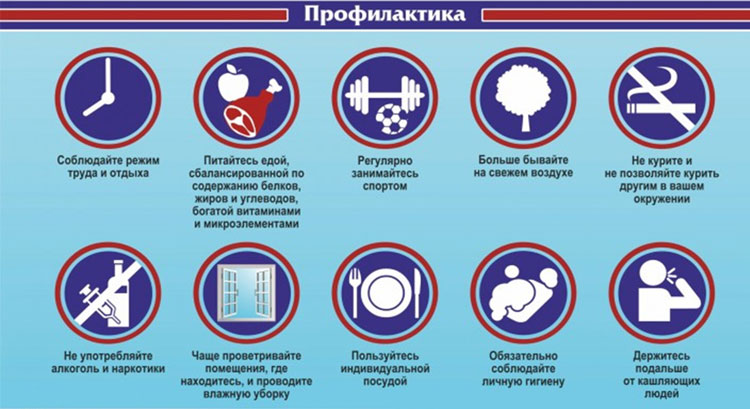 Статистика заболеваемости туберкулезом в СПБ
Заболеваемость туберкулезом в Санкт-Петербурге составляет 32,2 (территориальный показатель 37,3) в РФ – 83,0 на 100 тыс. нас.
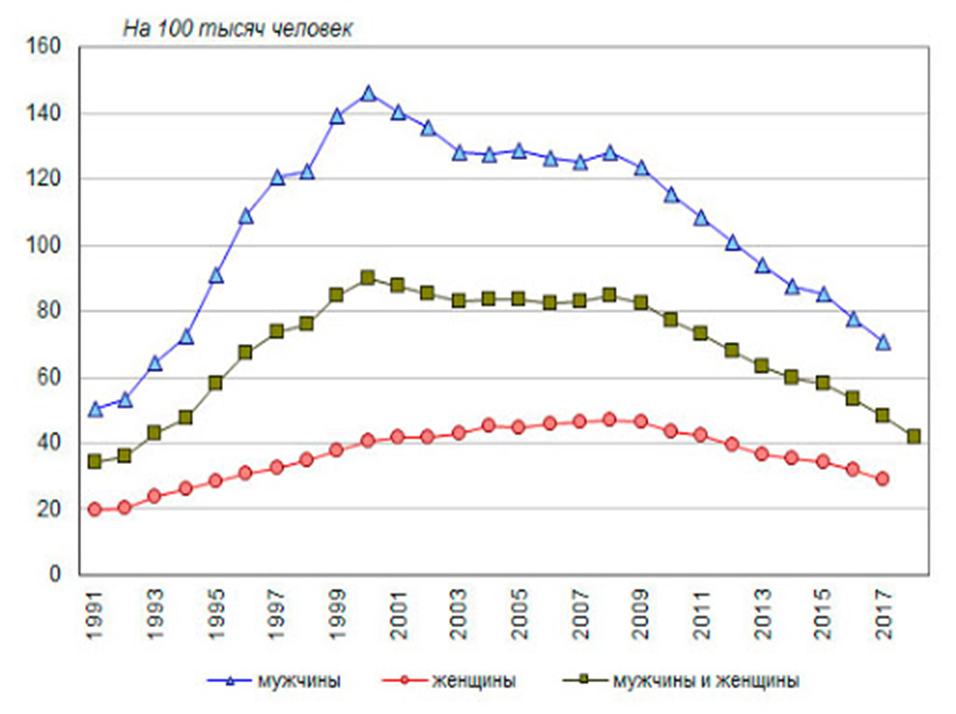 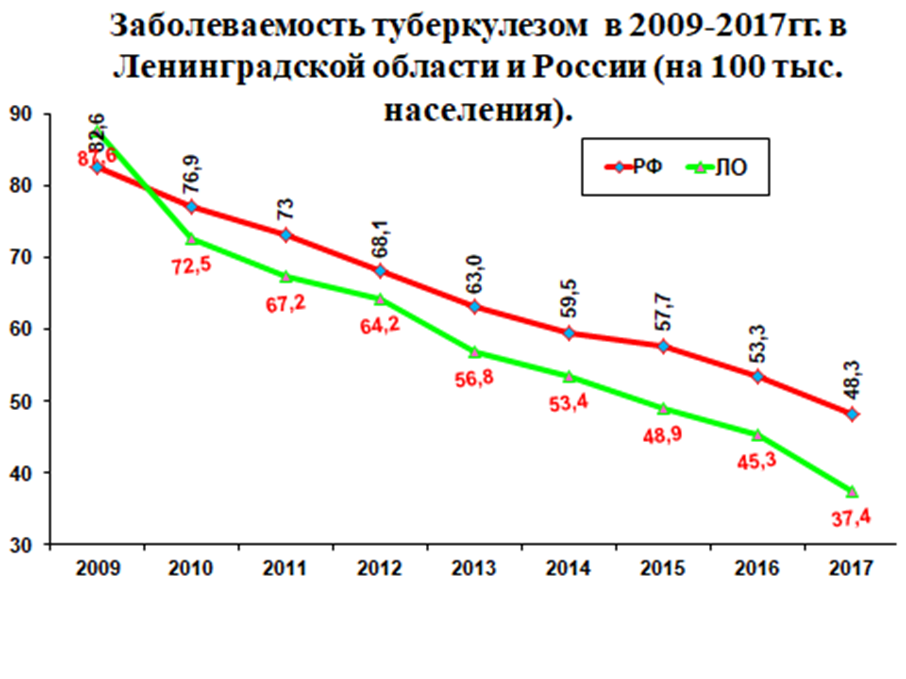 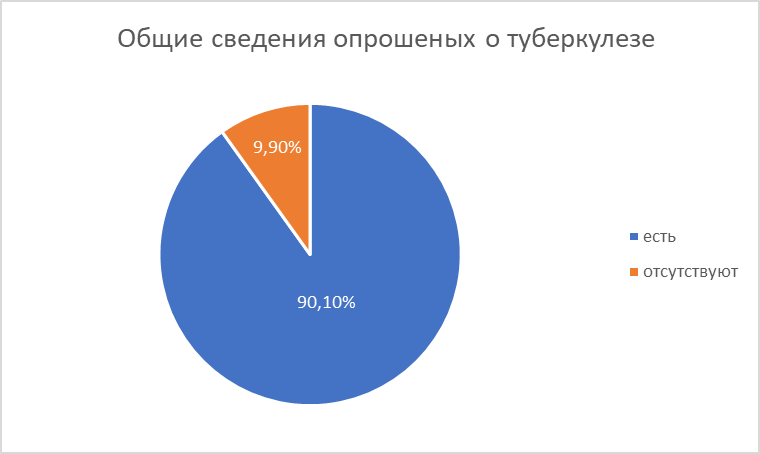 Социальный опрос
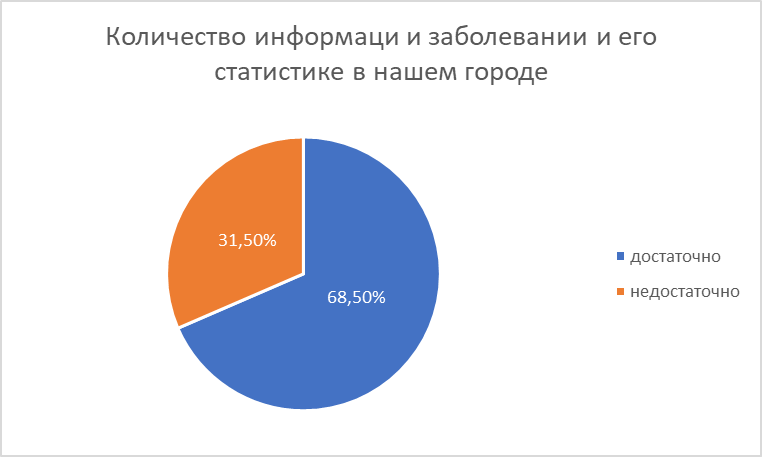 В заключении проведенного мною исследования можно сделать следующие основные выводы по теме.
Туберкулез был известен еще с глубокой древности и не является новой болезнью.  Однако, благодаря развитию науки, ученые смогли разработать методы борьбы и профилактики с болезнью. Это, в свою очередь, привело к появлению современных способов профилактики заражения туберкулезом. 
На основании своего исследования я смогла достичь поставленной в начале моего проекта цели. Мне удалось изучить проблему и углубиться в ее изучение, понять причины изменения численности заболеваемости туберкулезом в нашем городе.
Также я смогла решить все поставленные передо мной задачи. Мне удалось изучить статистику заболеваемости, рассмотреть интернет-источники и  литературу по данной теме, провести социологический опрос, проанализировать полученные данные и сделать выводы в виде таблицы, диаграммы.
В заключение своего проекта, я смело могу заявить, что подтвердила гипотезу, поставленную в начале проекта. Поэтому я могу сказать, что рост числа заболевших туберкулезом в Санкт-Петербурге уменьшаться засчет повышения профилактических мер борьбы с болезнью.